Como atua a Seleção Natural?
O que é espécie?
Como tantas espécies diversas surgiram?
How Evolution Works
Vamos brincar de ser biólogos?
Caso 1
Uma espécie endêmica de lagartos do gênero Hemidactylus tem como característica a capacidade de se aclimatizar a temperaturas que variam entre 4ºC e 19ºC. Nos últimos anos, porém, as máximas na região onde habitam estão chegando aos 34ºC, devido às mudanças climáticas, e a sua população está caindo consideravelmente. O que pode estar acontecendo?
Caso 1
Uma espécie endêmica de lagartos do gênero Hemidactylus tem como característica a capacidade de se aclimatizar a temperaturas que variam entre 4ºC e 19ºC. Nos últimos anos, porém, as máximas na região onde habitam estão chegando aos 34ºC, devido às mudanças climáticas, e a sua população está caindo consideravelmente. O que pode estar acontecendo?  
Extinção
Caso 2
Pesquisadores estudam uma espécie de roedores do gênero Mus, que habita uma região litorânea de transição entre a mata atlântica e a restinga. Essa espécie apresentava dois fenótipos diferentes de pelagem,  que variava entre inteiramente pretos ou malhados. No começo da pesquisa foram catalogados 600 indivíduos na região. 540 na região da mata, sendo 324 pretos e 216 malhados. E 60 na região da restinga, sendo 18 pretos e 42 malhados. Depois da construção de uma estrada na região, que impossibilitou a passagem dos animais da mata para a restinga, a população da restinga apresenta apenas roedores malhados. O que aconteceu?
Caso 2
Pesquisadores estudam uma espécie de roedores do gênero Mus, que habita uma região litorânea de transição entre a mata atlântica e a restinga. Essa espécie apresentava dois fenótipos diferentes de pelagem,  que variava entre inteiramente pretos ou malhados. No começo da pesquisa foram catalogados 600 indivíduos na região. 540 na região da mata, sendo 324 pretos e 216 malhados. E 60 na região da restinga, sendo 18 pretos e 42 malhados. Depois da construção de uma estrada na região, que impossibilitou a passagem dos animais da mata para a restinga, a população da restinga apresenta apenas roedores malhados. O que aconteceu?
Deriva Genética
Caso 3
Um farmacologista estava experimentando uma droga contra uma espécie de bactérias do gênero Bacillus. Essas bactérias tinham como principal substrato energético a lactose, e o remédio atuava impedindo que essas bactérias se nutram com lactose. Um grupo de lactose, porém, aprendeu a consumir frutose e sacarose, e alguns dias depois o remédio que está sendo testado perdeu o seu efeito. O que aconteceu?
Caso 3
Um farmacologista estava experimentando uma droga contra uma espécie de bactérias do gênero Bacillus. Essas bactérias tinham como principal substrato energético a lactose, e o remédio atuava impedindo que essas bactérias se nutram com lactose. Um grupo de lactose, porém, aprendeu a consumir frutose e sacarose, e alguns dias depois o remédio que está sendo testado perdeu o seu efeito. O que aconteceu?
Mutação
Caso 4
O “sapo-boi” (Rhinella marina) é nativo das Américas Central e do Sul. Aqui evoluiu durante anos, e tem as suas respectivas presas e predadores. Algumas pessoas “muito espertas” decidiram levar o “sapo-boi” para a Austrália, onde ele compete por presas com outros anuros, e não possui predadores naturais. Este é um caso de ________
Caso 4
O “sapo-boi” (Rhinella marina) é nativo das Américas Central e do Sul. Aqui evoluiu durante anos, e tem as suas respectivas presas e predadores. Algumas pessoas “muito espertas” decidiram levar o “sapo-boi” para a Austrália, onde ele compete por presas com outros anuros, e não possui predadores naturais. Este é um caso de migração.
Caso 5
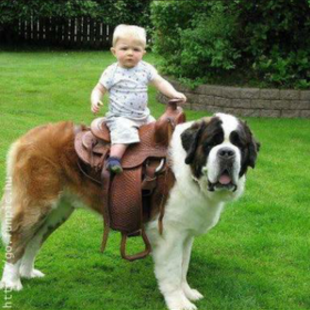 Obrigado!!!